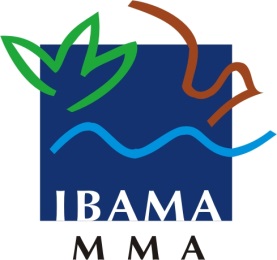 Ministério do Meio Ambiente
Instituto Brasileiro do Meio Ambiente e dos Recursos Naturais Renováveis
Diretoria de Licenciamento Ambiental – DILIC
1
SEMINÁRIO  INTERNACIONAL
SOBRE SEGURANÇA DE BARRAGENS:
A atuação do Ibama na fiscalização de barragens – viés socioambiental
Jônatas Souza da Trindade
Diretor
Brasília, 11 de novembro de 2019.
OBJETIVO
Apresentar os aspectos considerados relevantes do ponto de vista socioambiental observados pelo Ibama na aplicação da Política Nacional de Segurança de Barragens (PNSB) e legislação correlata.
TRANSPARÊNCIA
Apresentação do Plano de Segurança da Barragem à população;
Disponibilizar aos cidadãos informações sobre registros e controles – condição de estabilidade do barramento (internet). 
Treinar/capacitar a população – Plano de treinamento do PAE - ponto de encontro, como agir em situações de emergência.
TRANSPARÊNCIA
Ampliar a efetividade do Plano de Comunicação Social. Importância dos Planos de Segurança de Barragem (PSB) e do Plano de Ação de Emergência (PAE).

Ampliar a efetividade dos planos de comunicação – cultura interna (funcionários) e participação da população local nas ações preventivas e emergenciais.
ACOMPANHAMENTO
Inspeções qualitativas de segurança de barragem baseadas em buscas e avaliações visuais de anomalias nos vários elementos constituintes do barramento e estruturas auxiliares, não tendo a pretensão de auditar projetos – não substitui o acompanhamento sistemático das estruturas por parte do empreendedor.
Avalia a necessidade de adoção de ações imediatas, caso identificadas anomalias nas estruturas vistoriadas.
CORREÇÕES DE RUMO
Estabelecer mecanismo de acompanhamento/monitoramento automatizado – resposta/ação imediata (empresas).
Participação dos diversos entes no aprimoramento do(s) manual(is) de fiscalização de barramentos. 
Fomentar maior participação do CREA na fiscalização dos projetos apresentados.
CORREÇÕES DE RUMO
Amplificar a fiscalização dos barramentos na fase de construção;
Aumentar o fator/grau de segurança dos barramentos, em especial, de empreendimentos minerários.  
Avaliar a necessidade de instalação de estrutura(s) extravasora(s) e de controle nos barramentos existentes.
Estabelecer, de forma mais clara, os papéis de cada ente fiscalizador. 
Estabelecer regramento com escopo mínimo referido as ações de segurança a serem adotadas pelos empreendedores.
MUITO OBRIGADO!
JÔNATAS SOUZA DA TRINDADE

Diretor

DIRETORIA DE LICENCIAMENTO AMBIENTAL
IBAMA


TEL: (61) 3316-1745
Dilic.sede@ibama.gov.br